Название/TitleАвтор/Author
Соавторы/Coauthors
Название учреждения/Institute
Научный руководитель/Supervisor
Введение
Результаты
Текст
Текст
Текст
Текст
Текст
Текст
Цель
Текст
Текст
Текст
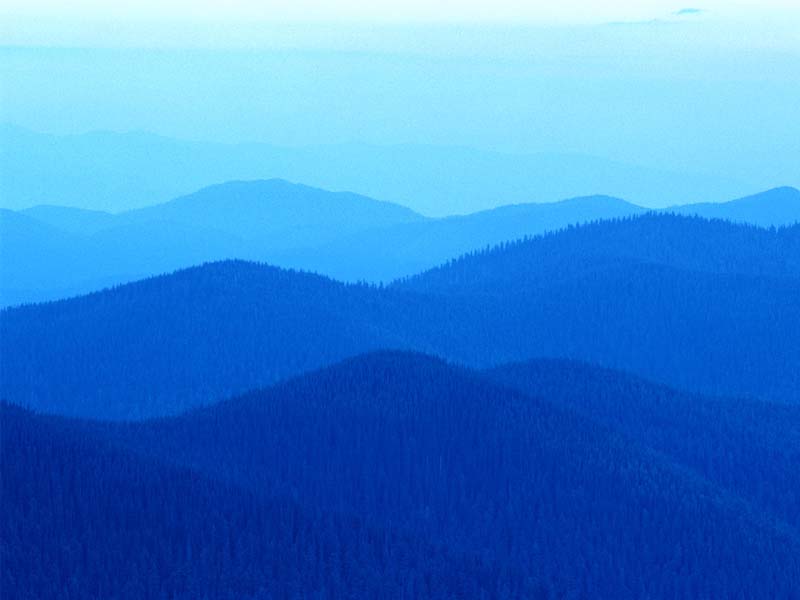 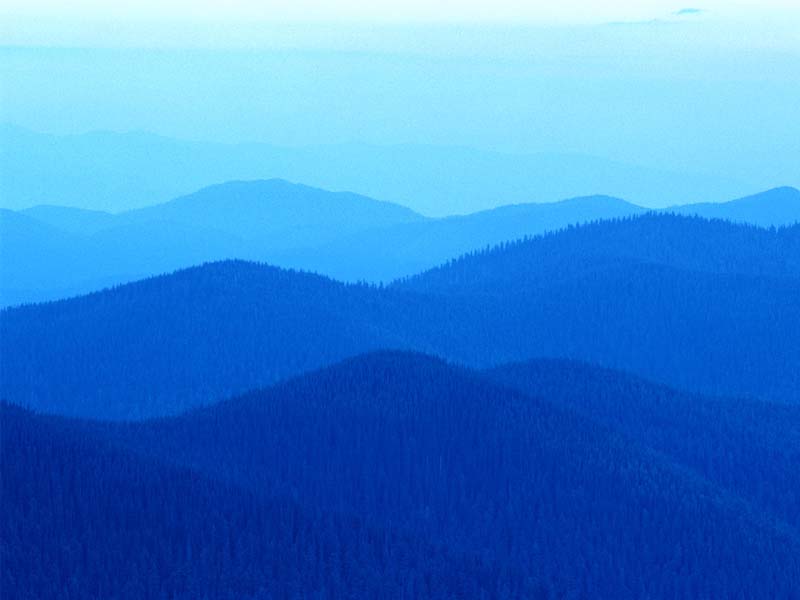 Выводы
Текст
Текст
Текст
Материалы и методы
Текст
Текст
Текст
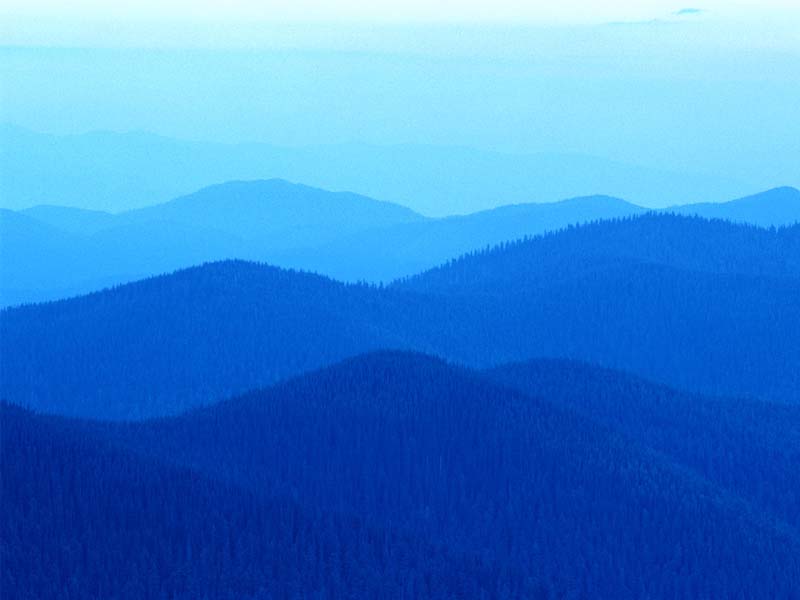 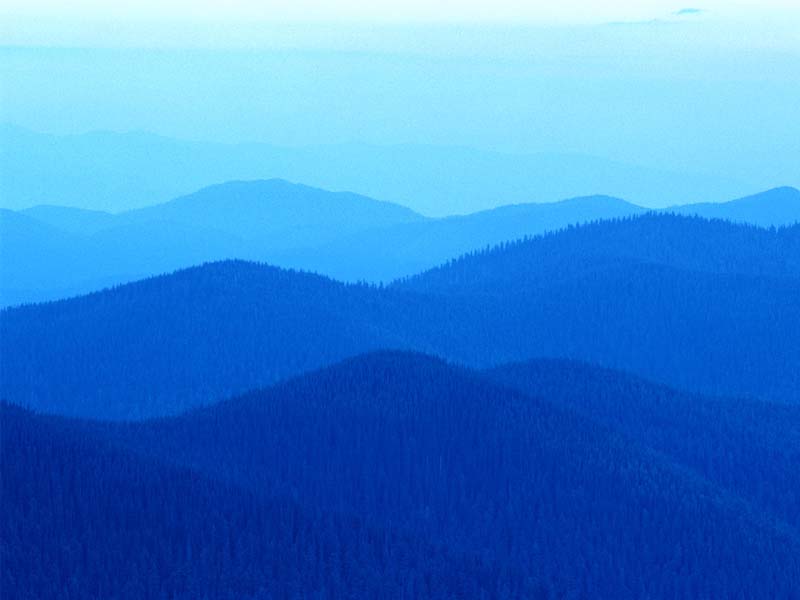 Библиография
...
...
...